Partnership accounts: an introduction
By Sarah Azhar
The need for partnerships
When a more permanent possibility exists, two or more people may form themselves into a partnership. This is a long-term commitment to operate in business together. 
The people who own a partnership are called partners.
 They maintain one set of accounting records and share the proﬁts and losses.
By forming a partnership, the level of risk is reduced. Firstly, any loss can be shared by all the partners and, secondly, by involving more than one person’s expertise, the chances of failure are reduced.
Nature of partnership
A partnership has the following characteristics:
 It is formed to make proﬁts. 
 It must obey the law as given in the Partnership Act 1890. If there is a limited partner (as described in Section 41.3 below), it must also comply with the Limited Partnership Act of 1907. 
Normally there can be a minimum of two partners and a maximum of twenty partners. Each partner (except for limited partners described below) must pay their share of any debts that the partnership could not pay. If necessary, they could be forced to sell all their private possessions to pay their share of the debts. This can be said to be unlimited liability.
Partners who are not limited partners are known as general partners.
Partnership agreements
Agreements in writing are not necessary. However, it is better if a written agreement is drawn up by a lawyer or an accountant. Where there is a proper written agreement there will be fewer problems between partners. A written agreement means less confusion about what has been agreed.
Contents of partnership agreements
The written agreement can contain as much, or as little, as the partners want. The law does not say what it must contain. The usual accounting contents are:
1 The capital to be contributed by each partner. 
2 The ratio in which proﬁts (or losses) are to be shared. 
3 The rate of interest, if any, to be paid on capital before the proﬁts are shared.
 4 The rate of interest, if any, to be charged on partners’ drawings.
 5 Salaries to be paid to partners.
 6 Arrangements for the admission of new partners.
 7 Procedures to be carried out when a partner retires or dies.
Capital contributions
Partners need not contribute equal amounts of capital. What matters is how much capital each partner agrees to contribute. It is not unusual for partners to increase the amount of capital they have invested in the partnership.
Proﬁt (or loss) sharing ratios
Partners can agree to share proﬁts/losses in any ratio or any way that they may wish. The division of the ﬁrst few years’ proﬁts on such a basis might be:
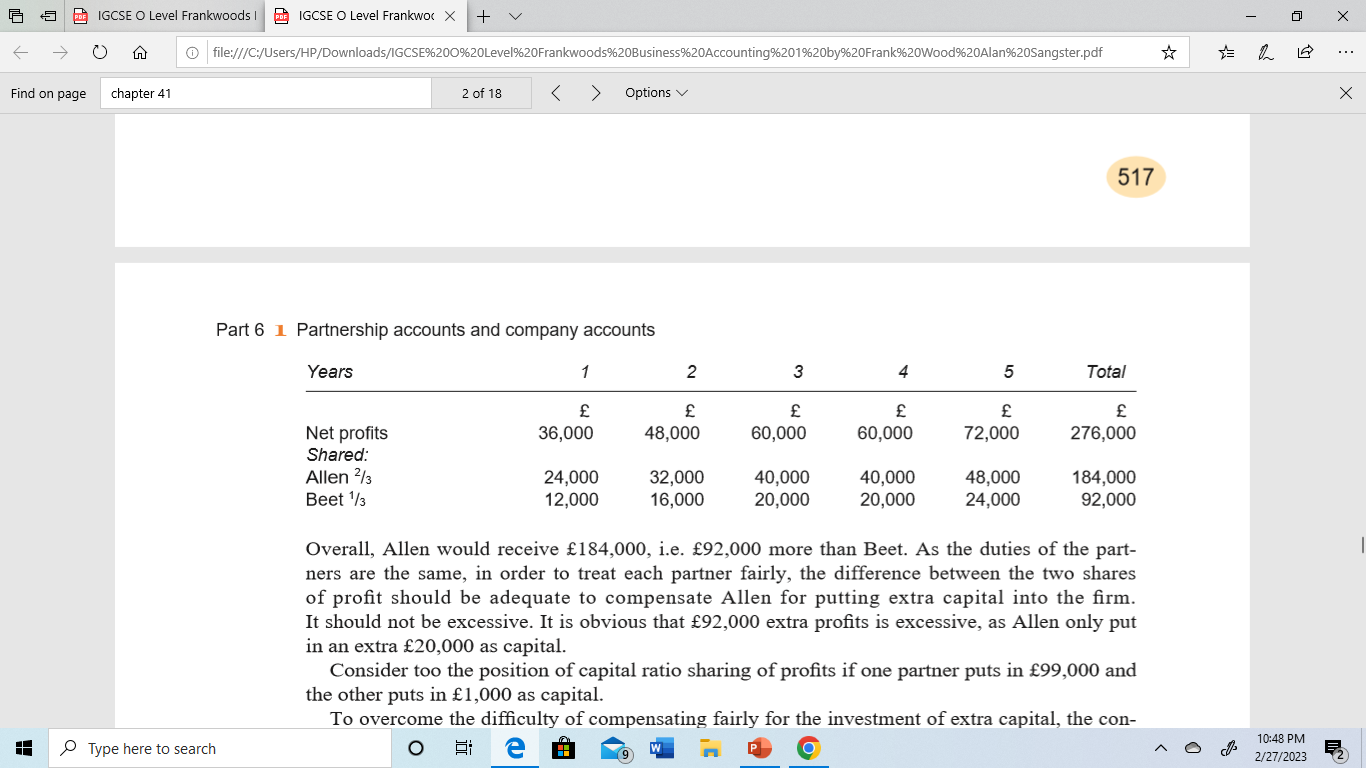 Interest on capital
To overcome the difﬁculty of compensating fairly for the investment of extra capital, the concept of interest on capital was devised.
If the work to be done by each partner is of equal value but the capital contributed is unequal, it is reasonable to pay interest on the partners’ capitals out of partnership proﬁts. 
This interest is treated as a deduction prior to the calculation of proﬁts and their distribution among the partners according to the proﬁt sharing ratio. 
The rate of interest is a matter of agreement between the partners, but it should equal the return which they would have received if they had invested the capital elsewhere.
Interest on capital
For example, suppose the capitals were Allen £40,000 and Beet £20,000 and interest on capital is 5%
Interest on drawings
It is obviously in the best interests of the ﬁrm if cash is withdrawn from the ﬁrm by the partners in accordance with the two basic principles of: (a) as little as possible, and (b) as late as possible. 
The more cash that is left in the ﬁrm the more expansion can be ﬁnanced, the greater the economies of having ample cash to take advantage of bargains and of not missing cash discounts because cash is not available and so on.
 To deter the partners from taking out cash unnecessarily the concept can be used of charging the partners interest on each withdrawal, calculated from the date of withdrawal to the end of the ﬁnancial year. The amount charged to them helps to swell the proﬁts divisible between the partners.
Interest rate on drawings is 5%
Interest on drawings
Partnership salaries
One partner may have more responsibility or tasks than the others. As a reward for this, rather than change the proﬁt and loss sharing ratio, the partner may have a partnership salary which is deducted before sharing the balance of proﬁts.
Performance-related payments to partners
Partners may agree that commission or performance-related bonuses be payable to some or all the partners linked to their individual performance. As with salaries, these would be deducted before sharing the balance of proﬁts.
An example of the distribution of proﬁts
The Financial statements
If the sales, stock and expenses of a partnership were exactly the same as that of a sole trader, then the trading and proﬁt and loss account would be identical with that as prepared for the sole trader. However, a partnership would have an extra section shown under the proﬁt and loss account. This section is called the proﬁt and loss appropriation account, and it is in this account that the distribution of proﬁts is shown. The heading to the trading and proﬁt and loss account for a partnership does not normally include the words ‘appropriation account’. It is purely an accounting custom not to include it in the heading. (Sometimes examiners ask for it to be included in the heading, in which case, you need to do so!)
An example of the distribution of proﬁts
Taylor and Clarke have been in partnership for one year sharing proﬁts and losses in the ratio of Taylor 3/5, Clarke 2/5. 
They are entitled to 5 per cent per annum interest on capitals, Taylor having £20,000 capital and Clarke £60,000.
Clarke is to have a salary of £15,000.
 They charge interest on drawings, Taylor being charged £500 and Clarke £1,000. 
The net proﬁt, before any distributions to the partners, amounted to £50,000 for the year ended 31 December 20X7.
Fixed capital accounts plus current accounts
The capital account for each partner remains year by year at the ﬁgure of capital put into the ﬁrm by the partners. 
The proﬁts, interest on capital and the salaries to which the partner may be entitled are then credited to a separate current account for the partner, and the drawings and the interest on drawings are debited to it. 
The balance of the current account at the end of each ﬁnancial year will then represent the amount of undrawn (or withdrawn) proﬁts. 
A credit balance will be undrawn proﬁts, while a debit balance will be drawings in excess of the proﬁts to which the partner was entitled.
Capital and current account
Fluctuating capital account
The distribution of proﬁts would be credited to the capital account, and the drawings and interest on drawings debited. Therefore the balance on the capital account will change each year, i.e. it will ﬂuctuate.
Fixed capital accounts preferred 
The keeping of ﬁxed capital accounts plus current accounts is considered preferable to ﬂuctuating capital accounts. When partners are taking out greater amounts than the share of the proﬁts that they are entitled to, this is shown up by a debit balance on the current account and so acts as a warning.
Fluctuating capital account
Where no partnership agreement exists
As mentioned in the answer to Activity 41.4, where no partnership agreement exists, express or implied, Section 24 of the Partnership Act 1890 governs the situation. The accounting content of this section states:
(a) Proﬁts and losses are to be shared equally.
(b) There is to be no interest allowed on capital. 
(c) No interest is to be charged on drawings. 
(d) Salaries are not allowed.
(e) Partners who put a sum of money into a partnership in excess of the capital they have agreed to subscribe are entitled to interest at the rate of 5 per cent per annum on such an advance.